がいこくじん　　　　　　　　        むりょう    ほうりつ    そうだん  しゅうかん
外国人のための無料法律相談週間


　　　　　　　【いつ】  2022年2月28日(月)～3月5日(土）
さんかもうしこみひょう
参加申込票
ねん     がつ　      にち  げつようび      がつ   いつか   どようび
こうちけん  がいこくじん せいかつ そうだん  せんたー
【どこで】高知県外国人生活相談センター(ココフォーレ）
がつ　　　  にち　げつようび
・2月21日 (月) までに、メールか　FAXか　ゆうびんで　おくってください。

【おくる　ところ】　高知県外国人生活相談センター
【メール】　　consultation@kccfr.jp　　【FAX】　088-821-6441
【ゆうびん】　　〒780-0870　こうちし　ほんまち　4-1-37 
【でんわ】　　　TEL：088-821-6440
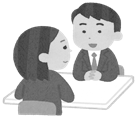 こうちけん　            がいこくじん 　　   せいかつ　そうだん        せんたー
げつ
か
すい
もく
きん
ど
＊日本人の方は記入不要
がいこくご　　　　そうだん　でんわつうやくさーびす　  　 しよう　    　ばあい
*外国語でのご相談は、電話通訳サービスを使用する場合があります。
もう    こ　　　  ひと　　　  う　　　　　　　　 よやく　　　　  ひと
■はやく　申し込んだ人から　受けつけます。予約をした人には
  センターから　相談の時間などの　連絡（tel or email）をします。
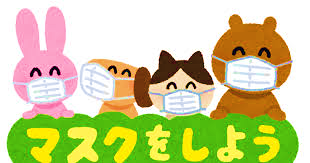 そうだん     じかん　　　　    れんらく
とうせんたー　　　　　 　ちゅうしゃじょう
■当センターには、駐車場が　ございません。
　バスや電車で来るか、近くの有料駐車場を　使ってください
でんしゃ　   く　　　　   ちか   　     ゆうりょうちゅうしゃじょう  つか
きにゅう　　　　　 じょうほう   てきせつ   かんり  　こんかい    そうだんかいかいさい　     しよう    だいさんしゃ   ていきょう
・ご記入いただいた情報は適切に管理し、今回の相談会開催のみに使用し、第3者に提供することはありません。